Otvorená samospráva 2014
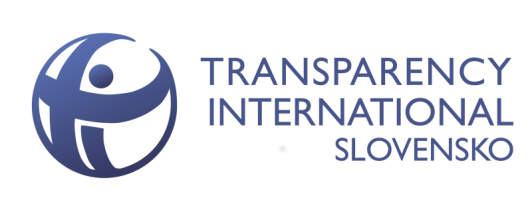 Prečo rebríček transparentnosti?
prístup k informáciam umožňuje verejnú kontrolu vedenia samosprávy
poukázanie na rozdiely v transparentnosti medzi samosprávami
vyššia transparentnosť však automaticky neznamená menej korupcie
Čo sme hodnotili?
Zistenia
priemerný výsledok – 47%
v priemere malá zmena oproti 2012
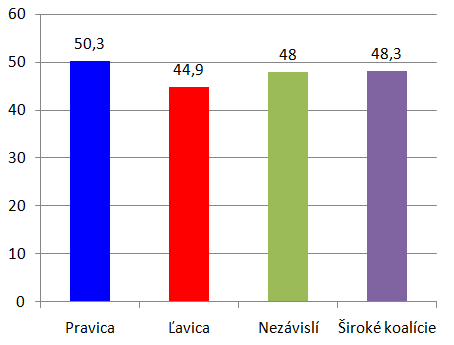 Zistenia
Zmluvy – ako sa to robiť nemá
Senec: zoznam zmlúv rozdelený po stovkách – akékoľvek systémové vyhľadávanie prakticky nemožné, neprehľadné/chýbajúce metadáta
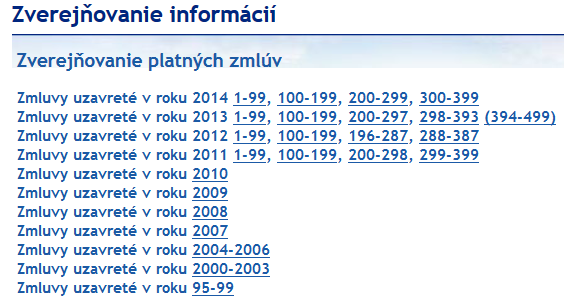 Zmluvy – ako to robiť dobre
kompletné metadáta (hodnota, dátum, protistrana, predmet) – napríklad portál egov
zmluvy s prílohami, čitateľné strojom, kopírovateľné
export dát, upozornenie na nové dáta
„bonus“ - prepojenie s faktúrami, dodatkami (Stará Turá)
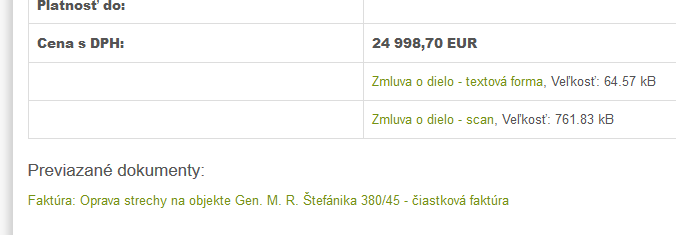 Pozitívny príklad – prehľadný web
Petržalka – graficky atraktívny a prehľadný web, informácie na pár klikov
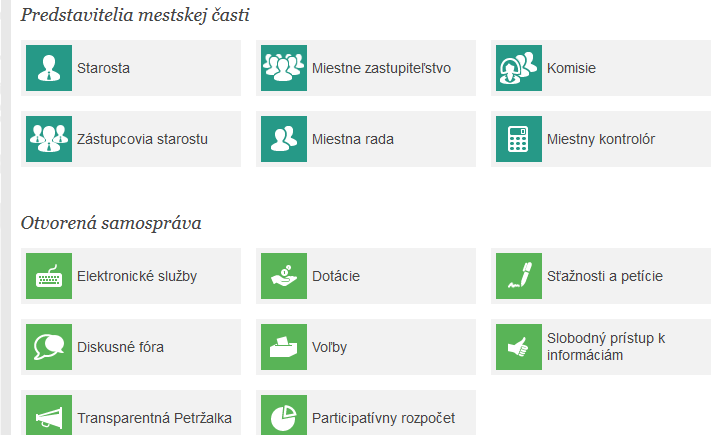 Pozitívny príklad – bytová politika
Považská Bystrica - všetko na jednej stránke: zápisnice komisie, VZN, žiadosť, presný bodovací systém, pridelené byty (od 1990!), zoznam žiadateľov
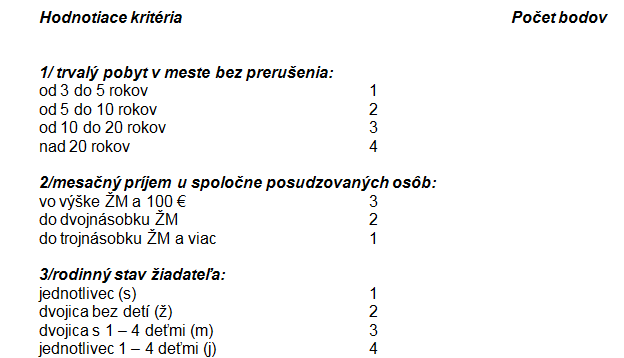 Pozitívny príklad – sociálne zariadenia
Malacky – aktualizovaný počet klientov, voľných miest a čakateľov
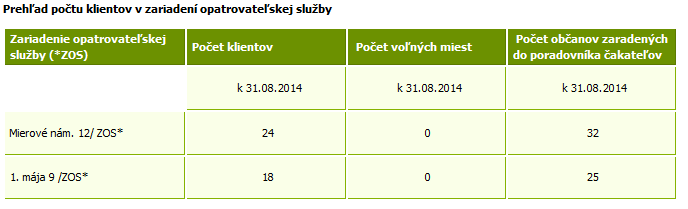 Pozitívny príklad – výberové konania
Martin – zápisnice z výberových konaní
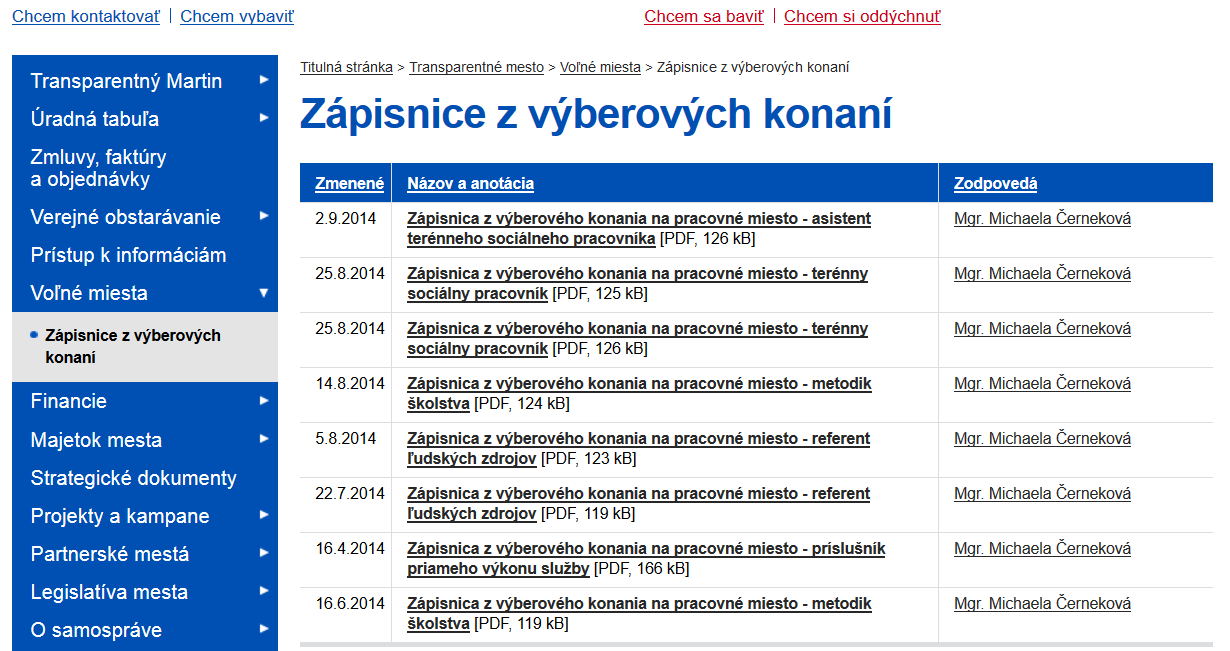 Skokani rebríčka
Najotvorenejšie samosprávy 2014
Najotvorenejšie samosprávy 2014
Najotvorenejšie samosprávy 2014
Najotvorenejšie samosprávy 2014
Otvorená samospráva 2014
mesta2014.transparency.sk
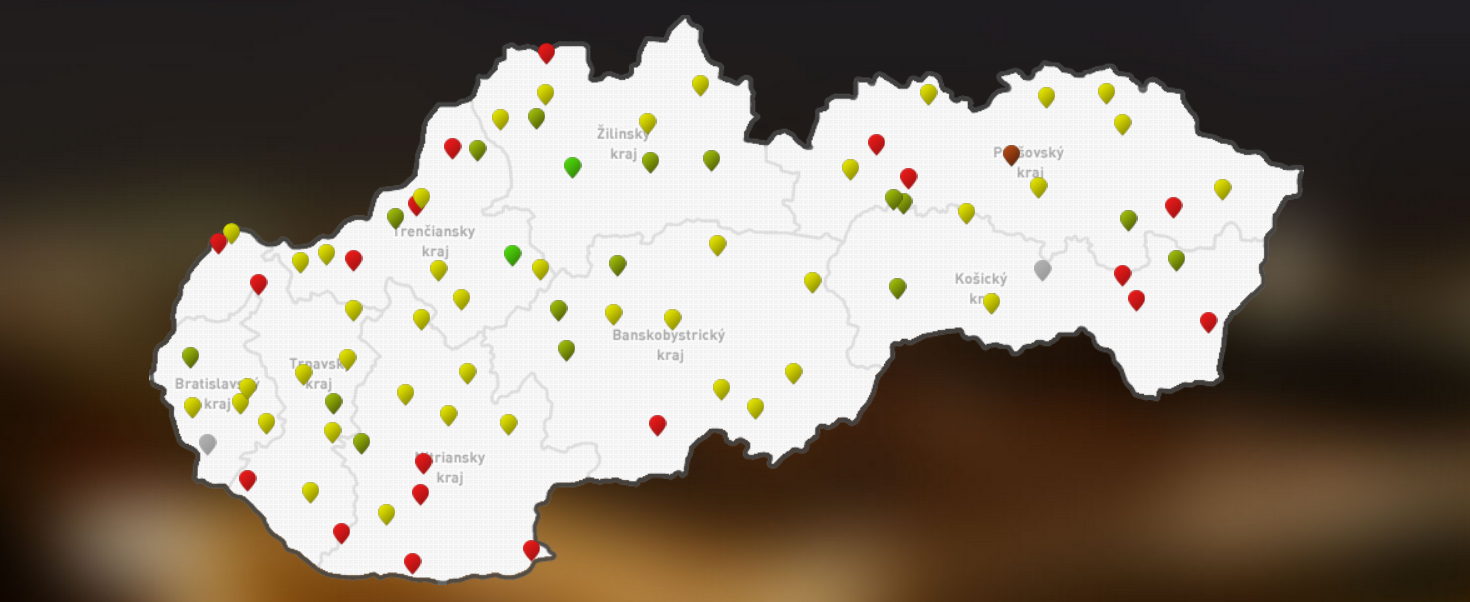 Ďakujeme partnerom
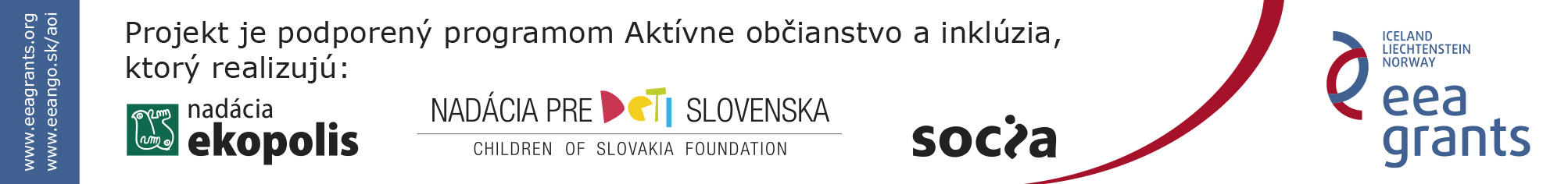 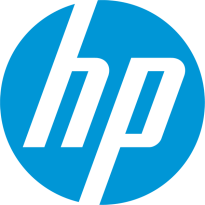 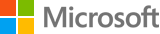 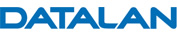